Status and Trends of 
Chinese Marine Spatial Planning
Lu Wenhai   Zhao Rui
Brussels, Belgium
2 June 2017
Contents
Chinese Context of MSP
Chinese MSP System 
Trends of Chinese MSP
Suggestions on international Cooperation
Chinese Context of MSP
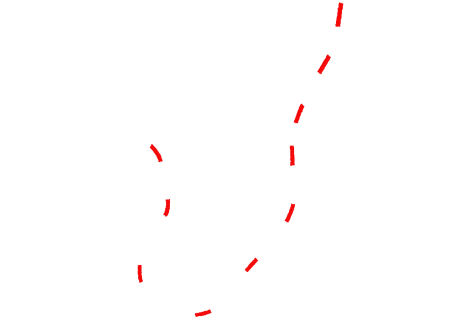 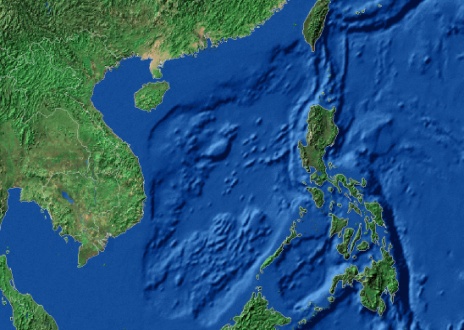 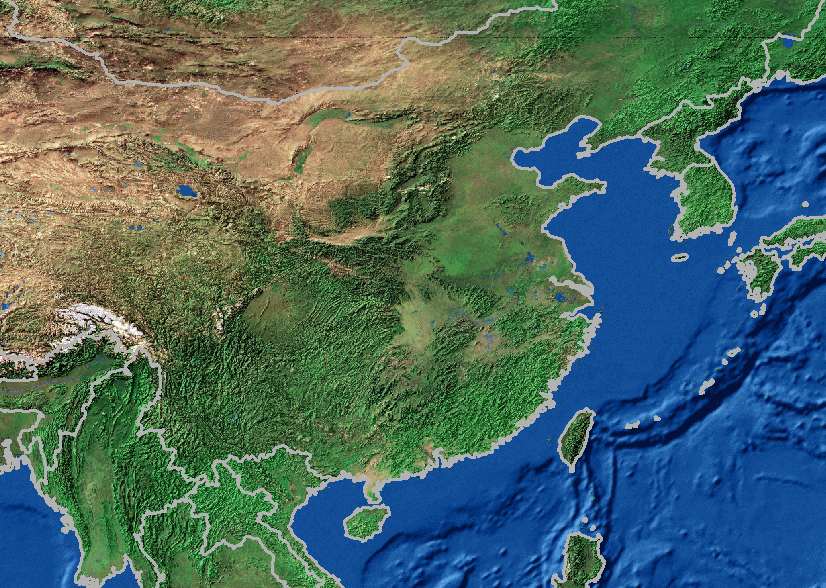 General Ocean and Coastal Information
18,000Km coastline 
Ocean economy 10% of national GDP
7300 islands (over 500 square meters)
34 National Natural Reserves (19400 square KM)
11 Coastal Provinces with 9% of the world Population
Chinese Context of MSP
industry                  
agriculture           
forestry                
energy                       
water conservancy 
transport
Marine major function-oriented zone planning
marine functional zoning
Chinese National 
Planning System
Land

Ocean
marine environmental protection planning
Contents
Chinese Context of MSP
Chinese MSP System 
Trends of Chinese MSP
Suggestions on international Cooperation
Chinese MSP System
Strategic MSP
Basic unit: the whole ocean area under the administration of the county-level government
Hierarchy of MMFOZ planning: National, Provincial
foundation
and basis
Marine Major Function-Oriented Zone planning
Specific
 MSP
Marine Functional Zoning
Basic unit: relatively integrated geographic unit
Hierarchy of MMFOZ planning: National, Provincial, city and county
Other  MSP
Redline for the protection of ecological regions
Island protecting plan
[Speaker Notes: Marine Major Function-Oriented Zone Planning（MMFOZ Planning）is an important attempt in Chinese Marine Spatial Planning Since the beginning of the new century, and it has been raised to the national strategic level in the field of ocean development.]
Chinese MSP System
Marine Major Function-Oriented Zone Planning(MMFOZ Planning)
Goal of MMFOZ planning 
Chinese MMFOZ Planning is an comprehensive marine spatial planning, based on resource and environmental carrying capacity, current development state and future development potential of different ocean areas, aiming at realizing sustainable development of maritime space.
Chinese MSP System
Marine Major Function-Oriented Zone Planning(MMFOZ Planning)
Law and policy basis
Marine Environmental Protection Law
National Major Function-Oriented  Zone Plan 

  Mission of MMFOZ planning 
 identify ocean functions
carry out division of major function-oriented zones
define the orientation of each major function-oriented zone
Chinese MSP System
Marine Major Function-Oriented Zone Planning(MMFOZ Planning)
Types of MMFOZ
Development-optimized area. Optimization is carried out at two levels. One is the optimization of marine spatial structure. Enlargement of ocean exploitation scale will be controlled in this type of areas, the focus of future development should be increasing the yield of per ocean unit. The other is the optimization of development mode, aiming at developing new green industries with high technology and added value.
Development-prioritized area. This kind of zone has the priority to enlarge the industrial sea use appropriately and establish modern industrial system.
Chinese MSP System
Marine Major Function-Oriented Zone Planning(MMFOZ Planning)
Types of MMFOZ
Development-restricted area. This type of areas are divided into the fishery industry-related area and ecology-related area. The orientation of the fishery industry-related area is to ensure the food security of the country or region. They can also develop industries in a way suitable for local conditions. For the ecology-related areas, the primary mission is to restore the ecosystem, protect the environment, and provide ecological products.
Development-prohibited area. This type of areas specifically refers to natural reserves and islands with territorial sea base point. They should be mandatorily conserved according  to  laws,  regulations  and  relevant  plans.
Chinese MSP System
Index system of major function orientation identification
※ represents the unit value of evaluation result
Chinese MSP System
Index system of major function orientation identification
Based on the index system, 3 types of MMFOZ are identified at the county level through a series of appropriate technical processes. Each coastal county is confirmed as a development-optimized area, development-prohibited area or development -restricted area.
Development-prohibited area is directly recognized by its definition.
Chinese MSP System
Development-prohibited area  of Guangdong Province
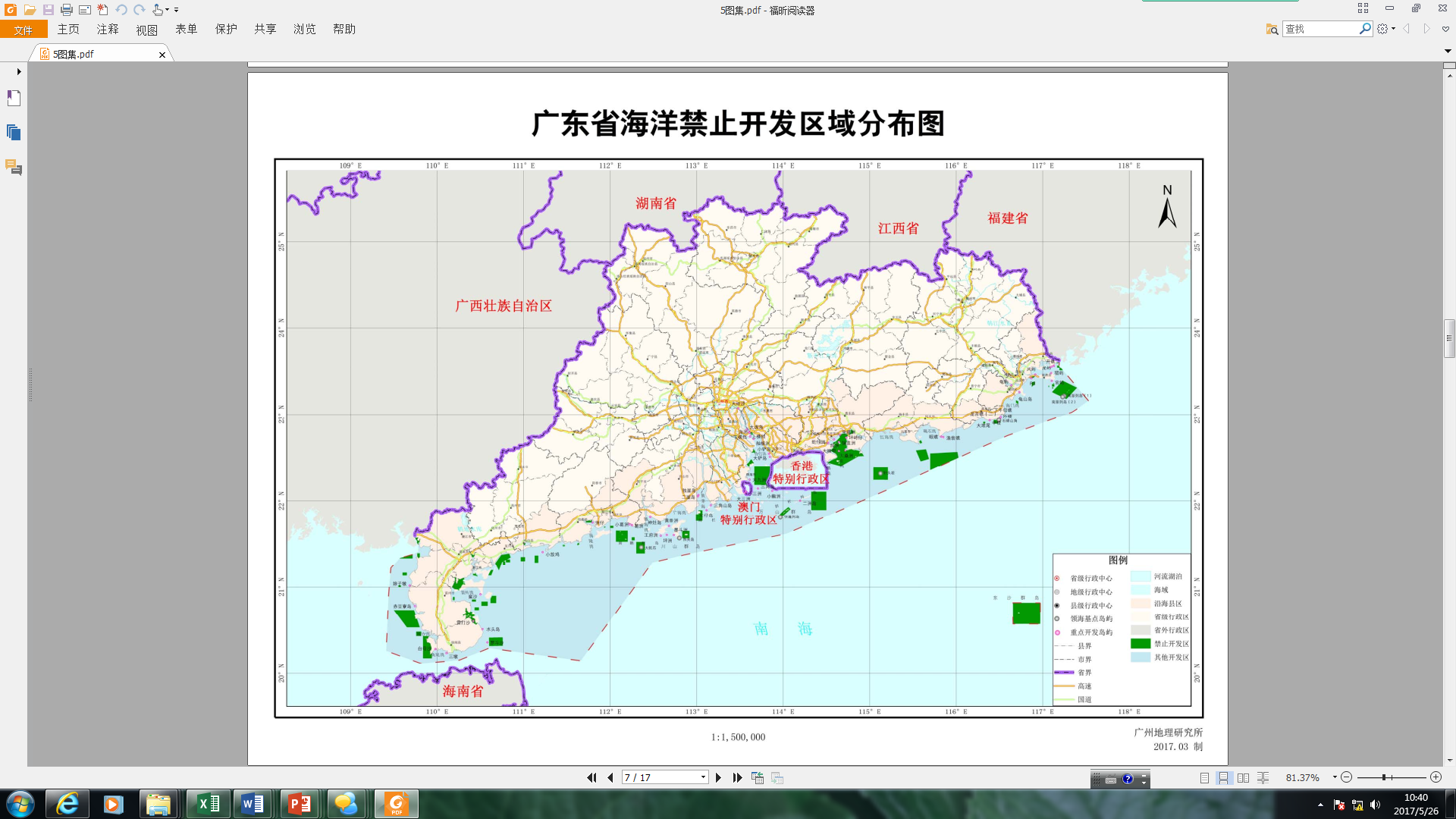 Chinese MSP System
Evaluation of resource and environmental carrying capacity
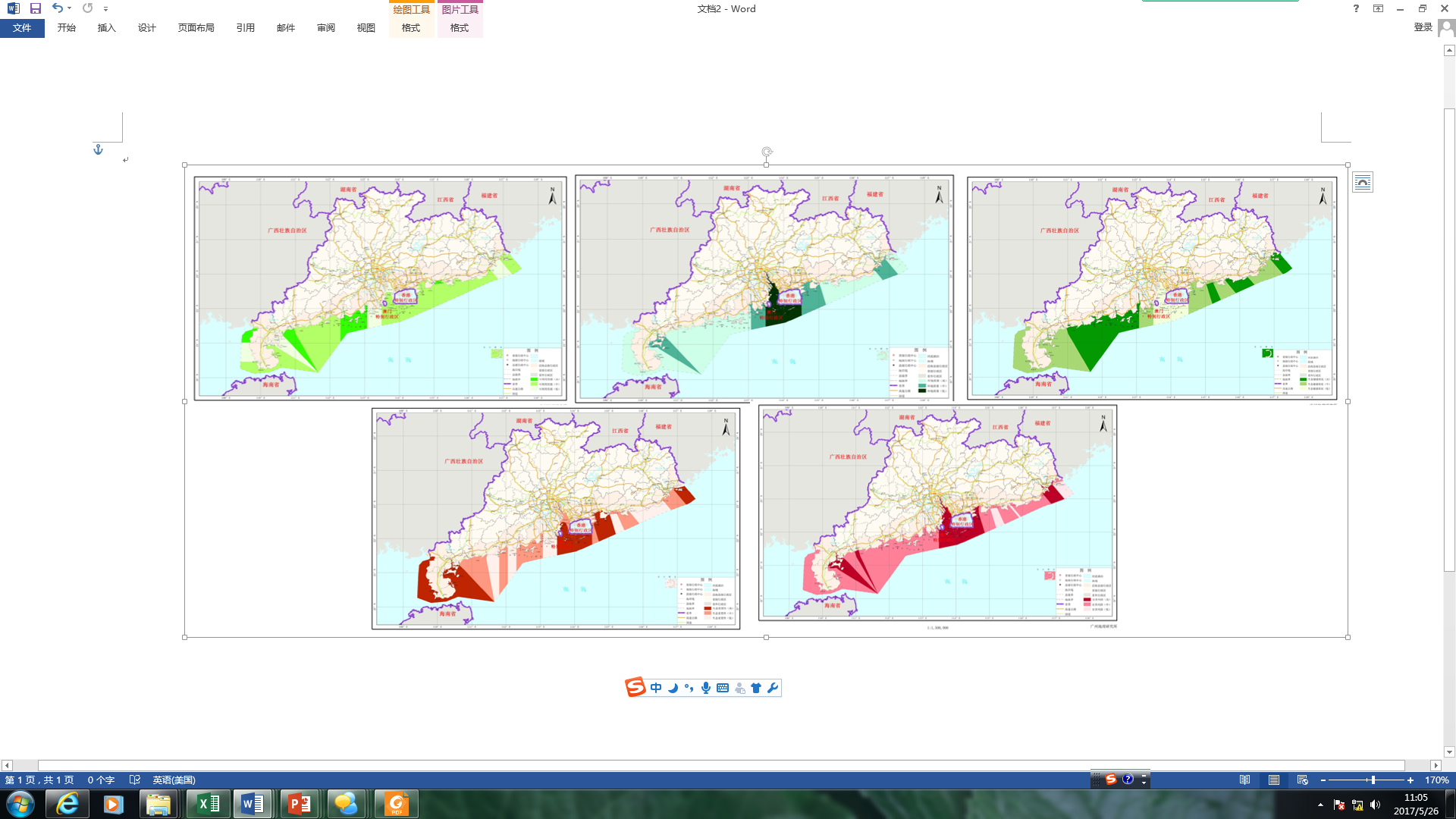 Utilizable ocean spacial resources
Environmental quality
Vulnerability of ecosystem
Danger of natural disaster
Ecological importance
Chinese MSP System
Evaluation of current development status
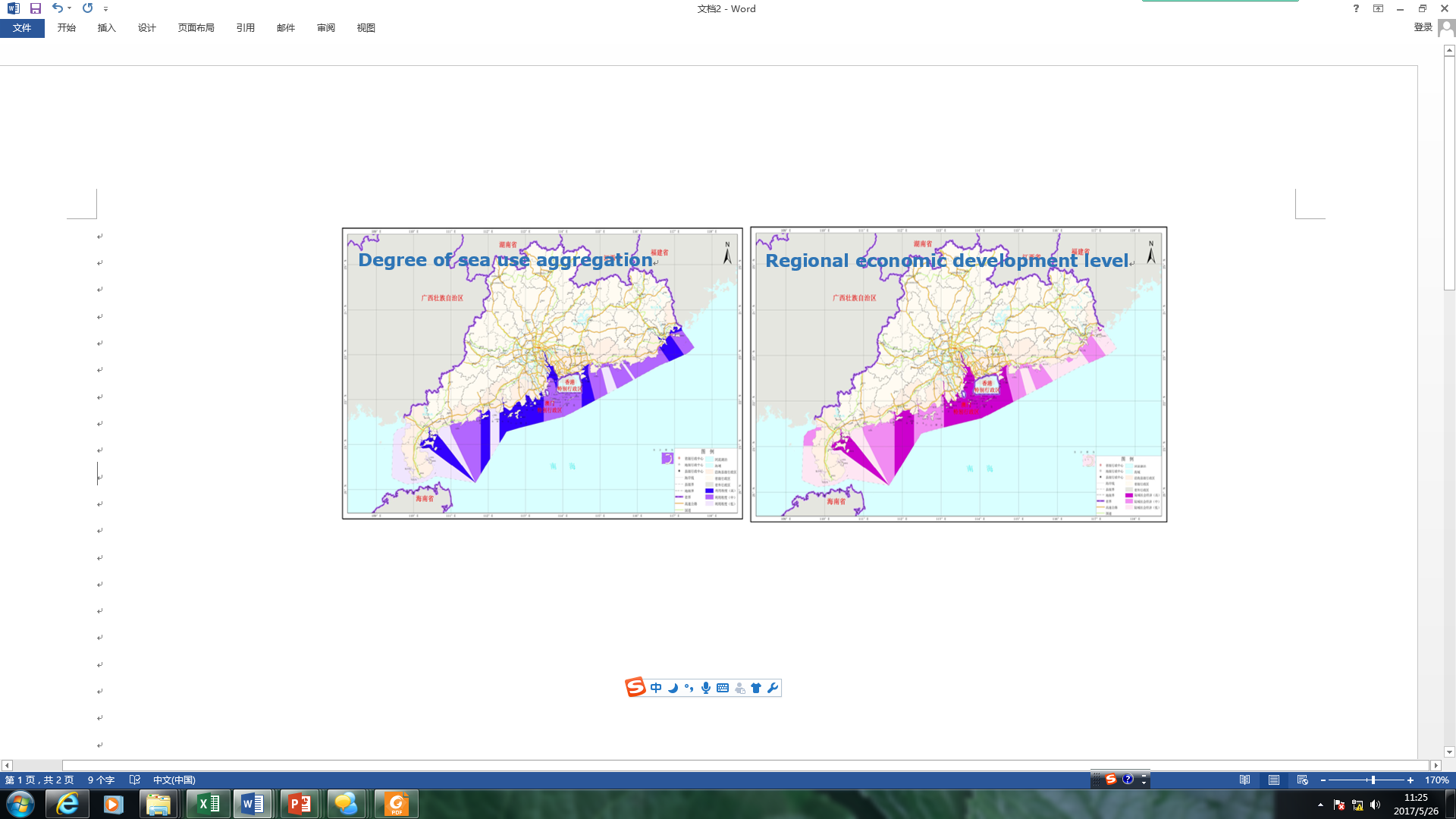 Evaluation of future development potential
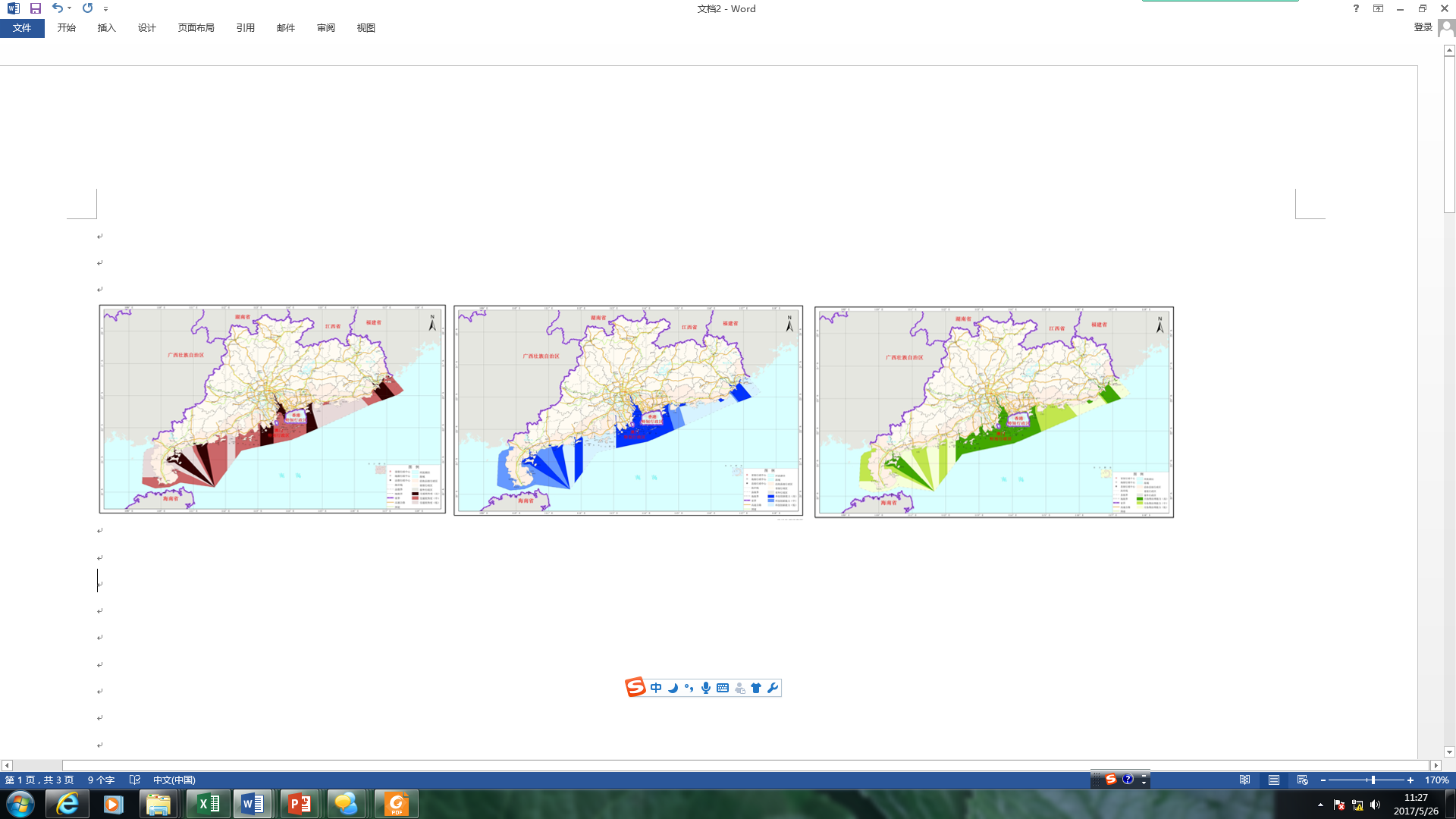 Ability to manage pollutants from land
Ability of marine science and technology innovation
Transport superiority
Chinese MSP System
MMFOZ of Guangdong Province
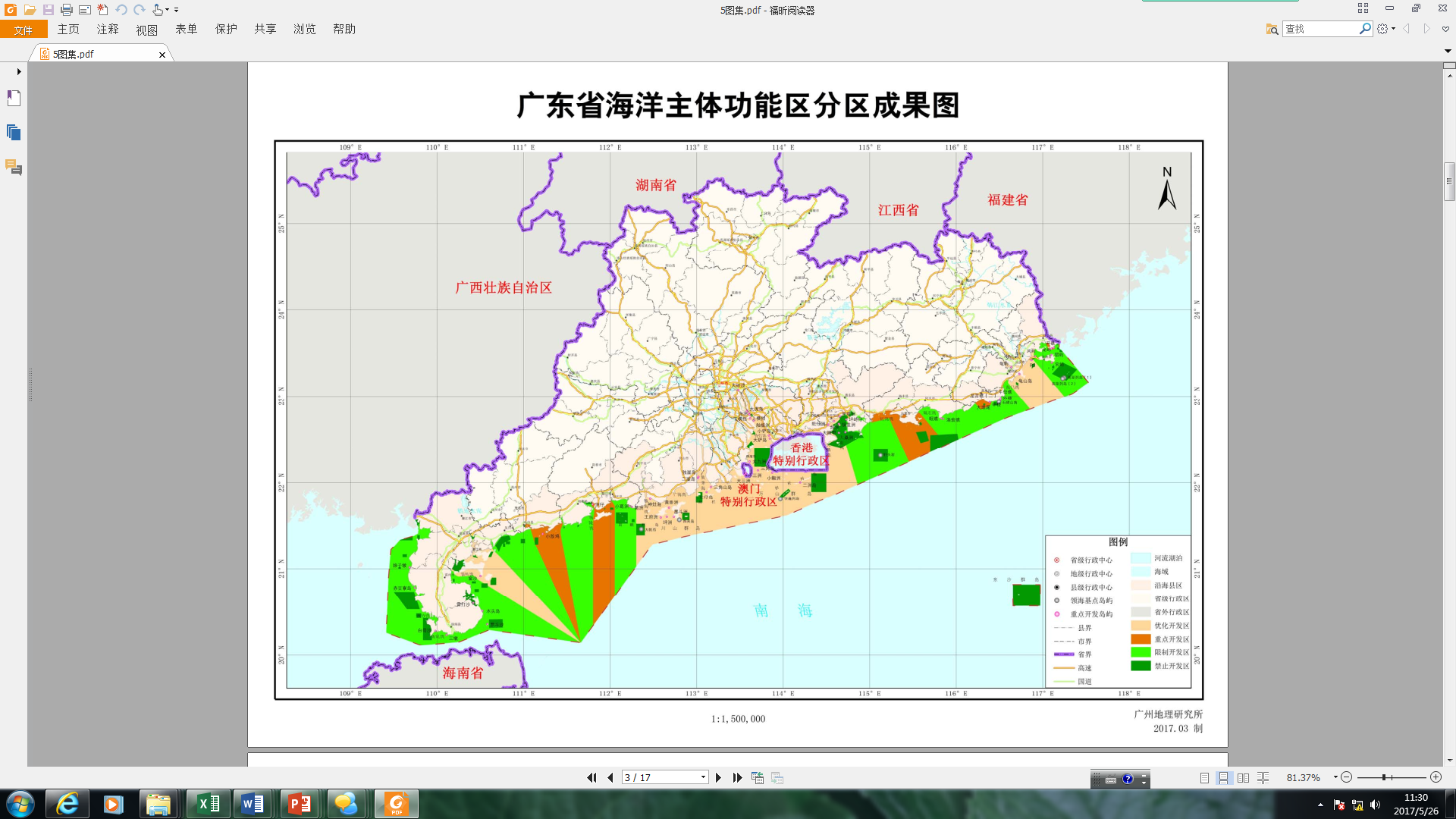 Chinese MSP System
Marine Major Function-Oriented Zone Planning(MMFOZ Planning)
Based on the requirements for each functional zone, in the 13th five-year, we will:
 improve differentiated policies related to finance, industry, investment, sea use, and environmental protection while also implementing differentiated performance evaluation methods.
put into effect industry negative lists in key ecosystem service areas. 
increase transfer payments to major fishery industry-related areas and key ecosystem service areas.
establish sound mechanisms for trans-regional compensation for ecological conservation efforts.
Chinese MSP System
MMFOZ and MFZ
coastal counties will make its MFZ(Marine functional zoning) based on the MMFOZ type, and its major functional orientation
SOA is working on the technical standard
Chinese MSP System
Marine  Functional Zoning(MFZ )
MFZ, is a process to divide the sea into different functional zones with different environment quality requires in order to control and guide the direction of the sea use, aiming at making it clear that which kind of sea use are suitable, prohibited for the specific sea area.
Chinese MSP System
Classification of MFZ
MFZ can be divided into 10 types
And 10 types are composed by 32 subtypes.
Chinese MSP System
Five basic principles of MFZ
Scientifically defining the functions of the sea areas in light of such natural attributes as their geographical location, natural resources and natural environment;
Making overall arrangements for the use of sea areas among various related sectors according to the needs of economic and social development;
Protecting and improving the ecological environment, ensuring the sustainable utilization of the sea areas and promoting the development of the marine economy;
Ensuring the maritime traffic safety; 
Safeguarding the security of national defense and guaranteeing the needs in the military use of the sea areas.
Contents
Chinese Context of MSP
Chinese MSP System 
Trends of Chinese MSP
Suggestions on international Cooperation
Trends of Chinese MSP
Land-ocean integrating MSP
SOA is currently working on Protecting and Developing Plan of Chinese Coastal area. This plan is going to be the first land-ocean integrating MSP in China. 
Sea and land of coastal areas are considered as a whole;
Implement ecosystem-based   integrated management
Further optimizing the urban spatial distribution and industrial layout
Trends of Chinese MSP
Strictest reclamation management.The boundary of reclamation prohibited area will be made clear through MSP. SOA has released an policy on the environmental protecting of Bohai sea, by this policy no reclamation will be approved in the coming years.
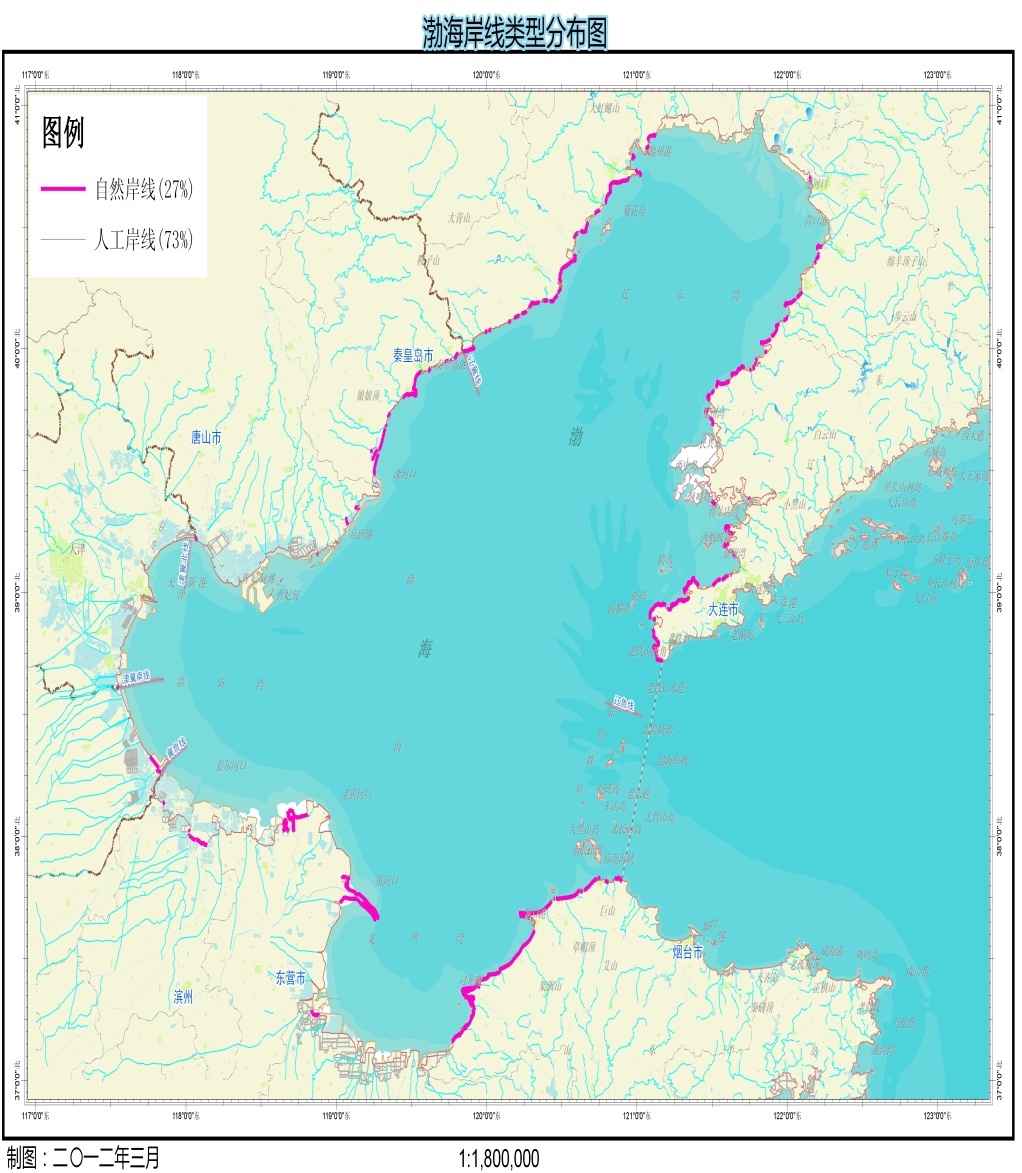 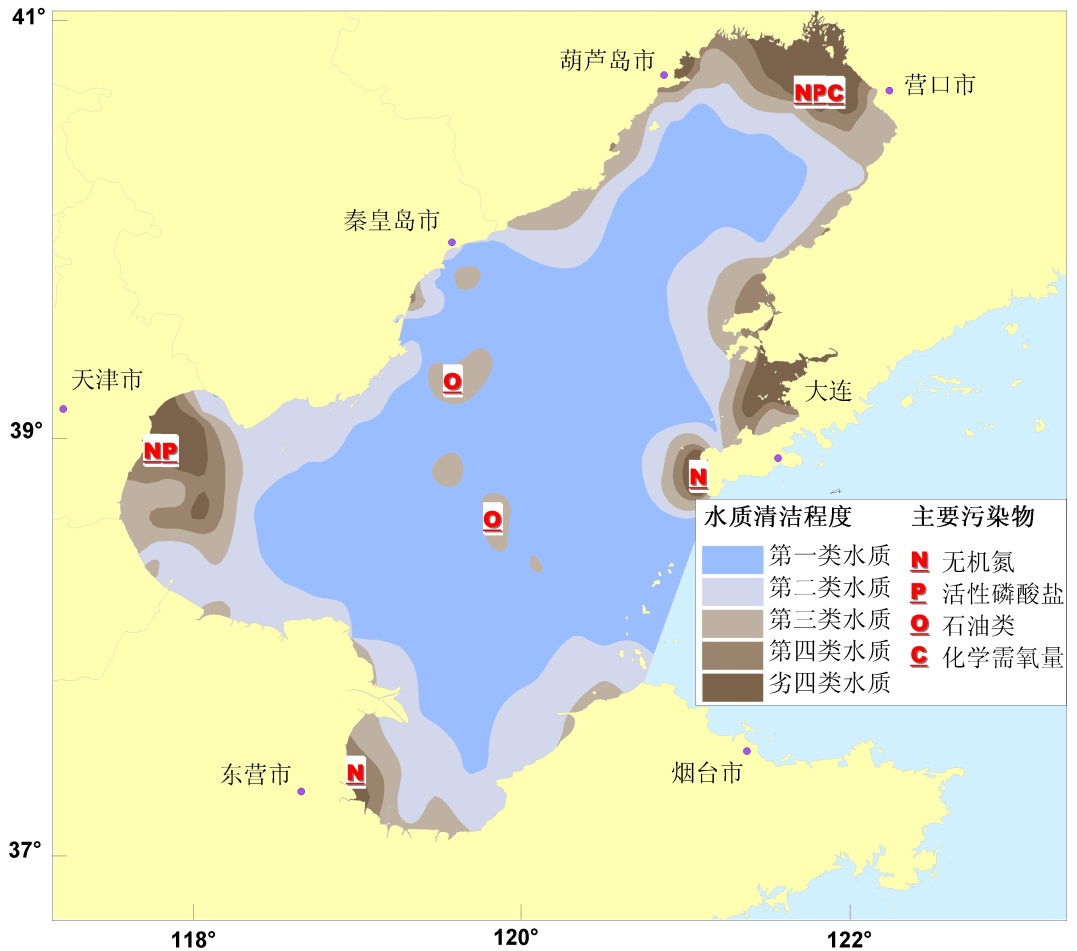 Water quality and main pollutants in the Bohai Sea                 Shorelines distribution in the Bohai Sea
Contents
Chinese Context of MSP
Chinese MSP System 
Trends of Chinese MSP
Suggestions on international Cooperation
Suggestions on international Cooperation
We propose that EU and China cooperate in the following areas:
Improving the theory of MSP. Although about 60 countries have their own MSP initiatives, MSP is still in its infancy stage, so it should be a great idea for China and EU countries  to  cooperate on improving the theory of MSP and establishing standard for the MSP process.
Suggestions on international Cooperation
Since the definition of stakeholder engagement is widely variable across countries, and its scope and effectiveness is difficult to validate, we would love to start cooperation with researchers of EU countries on how to get stakeholders involved in MSP.
Suggestions on international Cooperation
We are also interested in collaborating with EU countries on:
 monitoring and evaluation of MSP plans
Trans-boundary MSP
MSP in the Arctic Ocean
MSP in the High Seas
Thanks for your attention!